Community  Services Dhara 2013-14
(1)  Dt. 05 – 07 – 2013(Strength 500 Student) Ph 2247709
Lecture on Self Development Activities
	by Vanitaben Gajjar 

 (2)  Dt. 09-07-2013 (Strength 500 Student) Ph 2247709
Blood Donation Camp

 (3)  Dt. 19-07-2013(Strength 500 Student) Ph 2247709
Slogan Reading on the Population Day
(4)  Dt. 08-08-2013 (Strength 500 Student) Ph 2247709
Exhibition

 (5)  Dt. 16 – 08 - 2013(Strength 500 Student) Ph 2247709
Lecture on Jewelry Making
	by Krishnaben Joshi

 (6)  Dt. 13 – 09 - 2013(Strength 500 Student) Ph 2247709
Discussion on Creation of Self Confidence
(7)  Dt. 03 – 01 - 2014(Strength 500 Student) Ph 2247709
Lecture on Importance of Physical Education for Physical and Mental Development
	by Haribhai Kagathara

 (8)  Dt. 10 – 01 - 2014(Strength 500 Student) Ph 2247709
College Campus Cleaning Programme
(9)  Dt. 17 – 01 - 2014(Strength 500 Student) Ph 2247709
Evacuation Competition under UGC Diamond Jubilee
Sub:1 Swami Vivekanands Views on Education
    2 Swami Vivekanands Views on Women Progress
   3 Outstanding Women of India
Winner: First       Niyati Dalal  B.Com. Sem-2
               Second   Aksha Karatila B.Com. Sem-4
               Third      Hiral Raydddda B.A. Sem-2
Judges:Maheshbhai Kikani & Vipulbhai Dashini
(10)  Dt. 31 – 01 - 2014(Strength 500 Student) Ph 2247709
Ads Show on Awareness of Voting
	by Chetanbhai Dave

 (11)  Dt. 07 – 02 - 2014(Strength 500 Student) Ph 2247709
Exhibition
(12)  Dt. 14 – 02 - 2014(Strength 500 Student) Ph 2247709
Lecture on Awareness about Thalesamia
	by Dr. Chetanaben Bechara

 (13)  Dt. 22 – 02 - 2014(Strength 500 Student) Ph 2247709
General Knowledge Test
(14)  Dt. 28 – 02 - 2014(Strength 500 Student) Ph 2247709
Lecture on Mental Stress
	by Devayatbhai Baku

 (15)  Dt. 07 – 03 - 2014(Strength 500 Student) Ph 2247709
Presentation on Importance of Gandhiji in Modern Time
	by Ms. Kajal (Student)
Blood Donation Camp
1
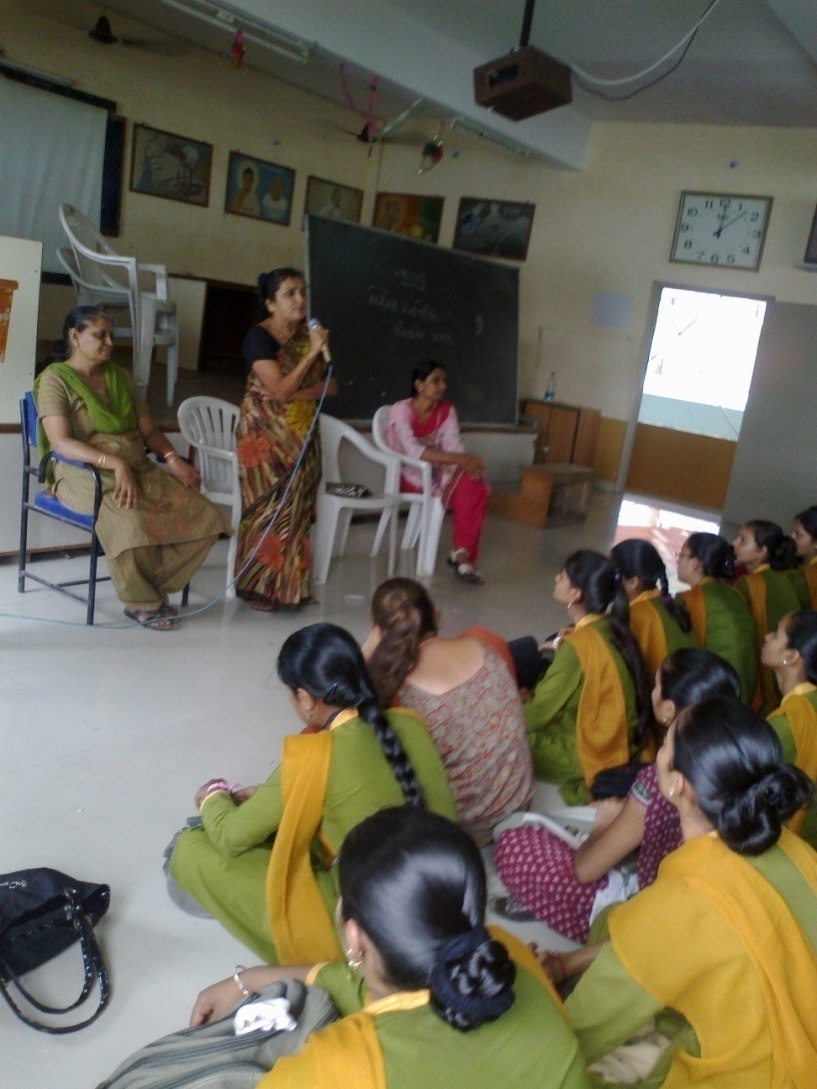 2
3
4
5
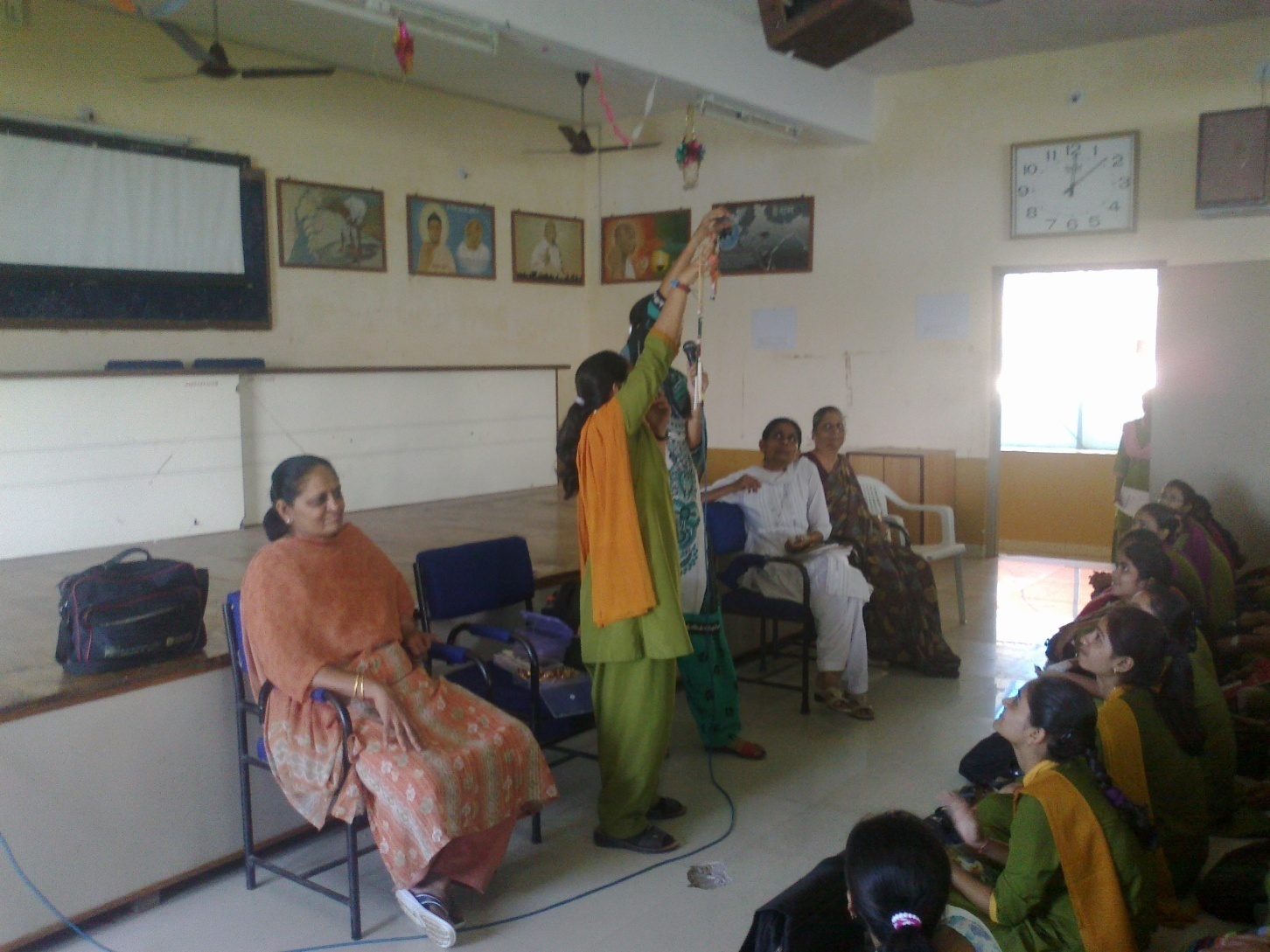 6
7
8
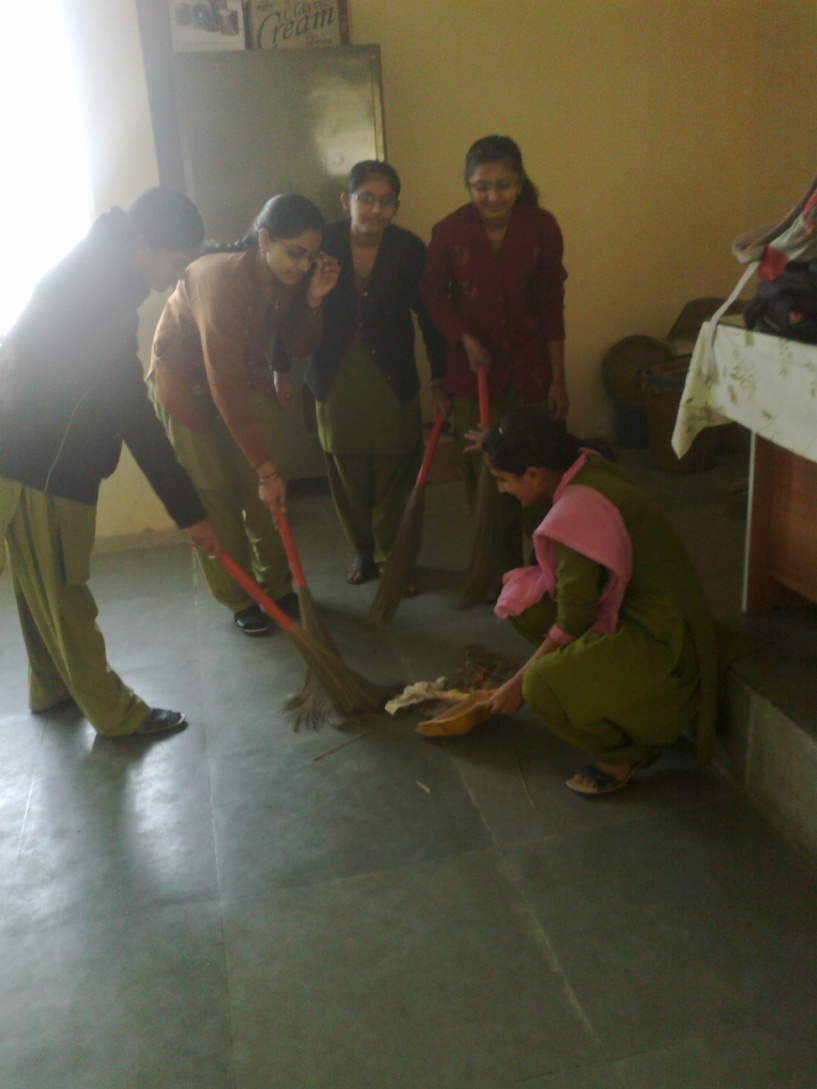 9
10
11
12
13
14
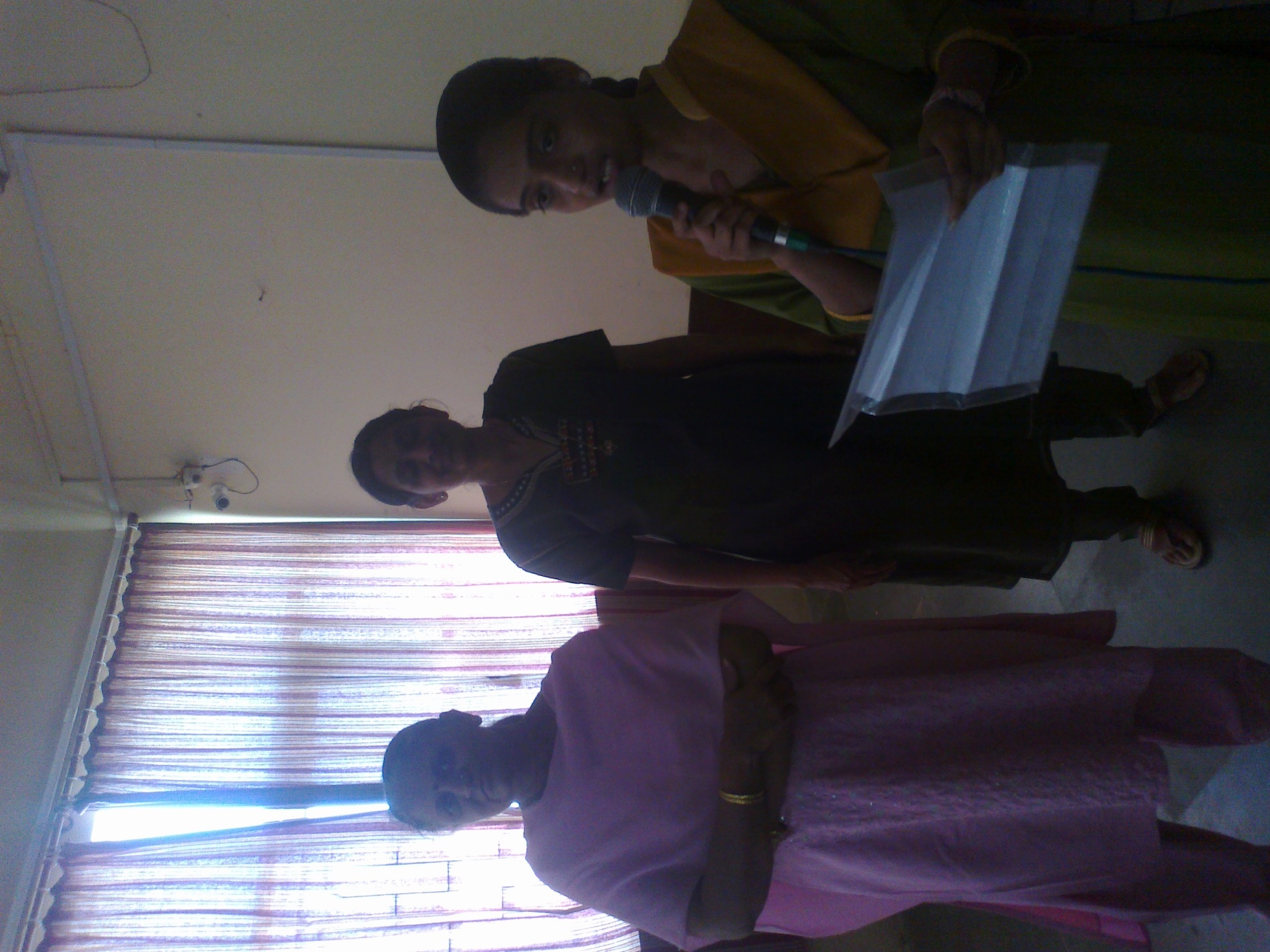 151